G
一、找出四個「非」國樂
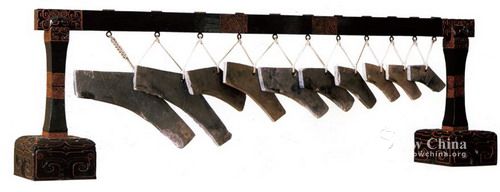 D
A
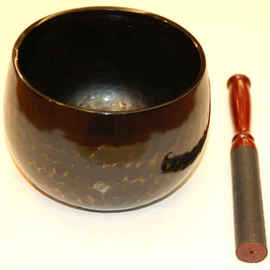 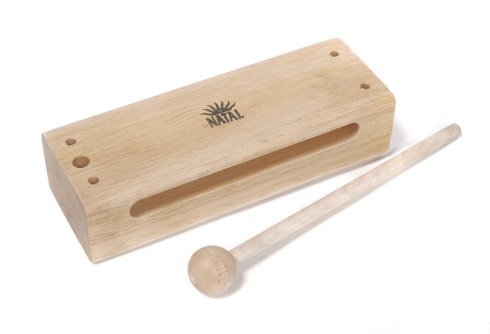 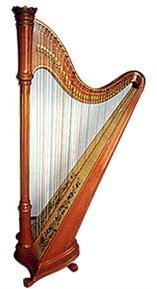 J
H
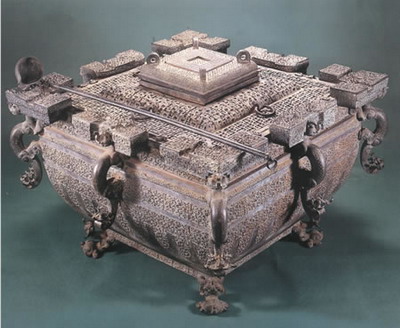 B
E
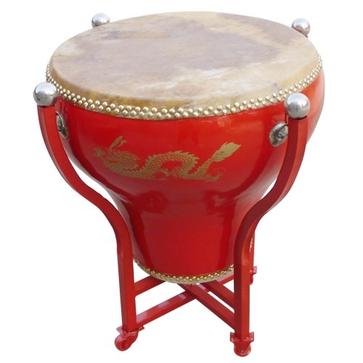 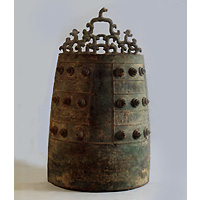 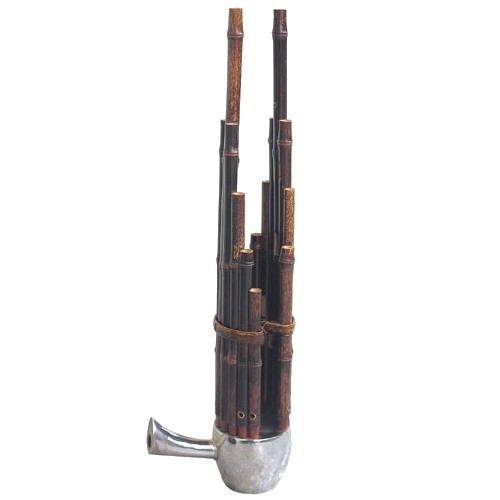 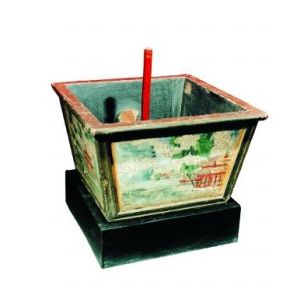 K
C
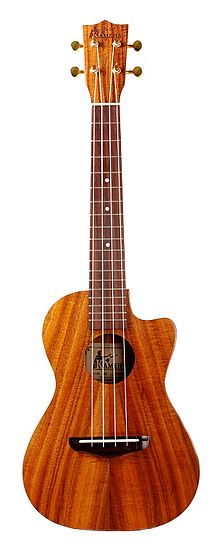 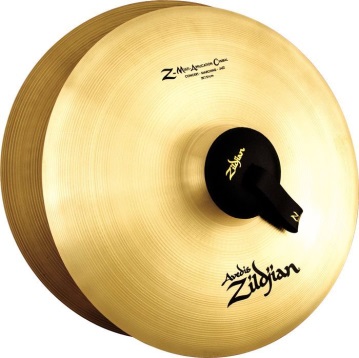 I
F
二、聲音題
八音包含了 金石絲竹匏土革木
 請依聲音分辨應屬八音的哪一類?
(7)
(5)
(6)
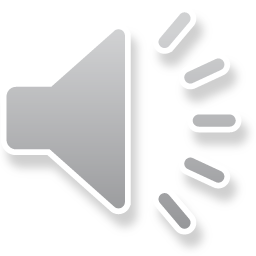 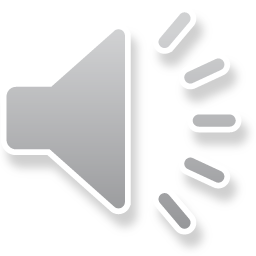 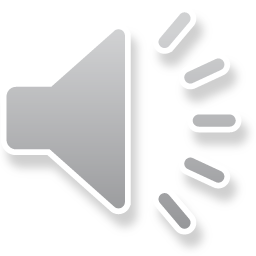 三、位置題
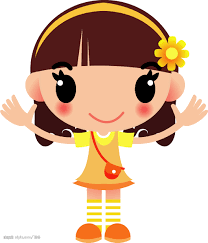 A
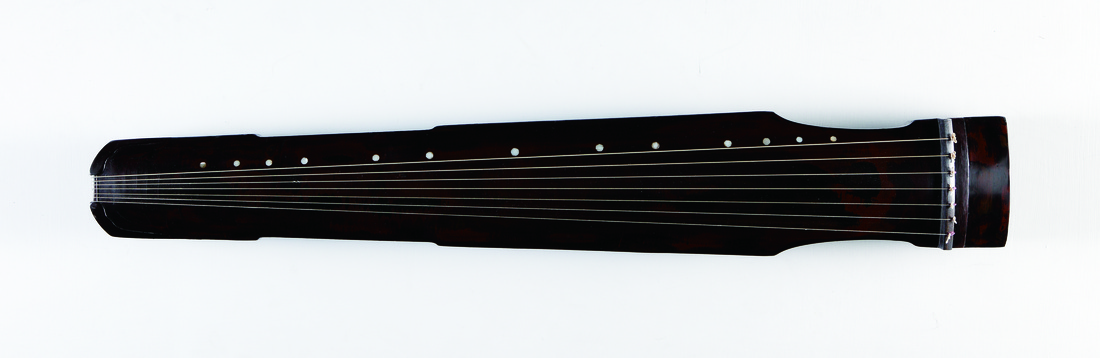 (8)
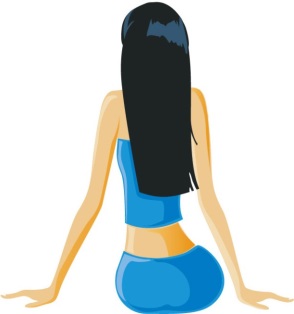 B
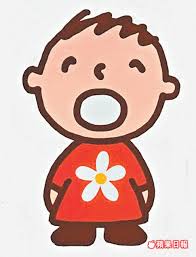 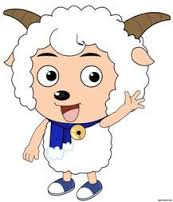 A
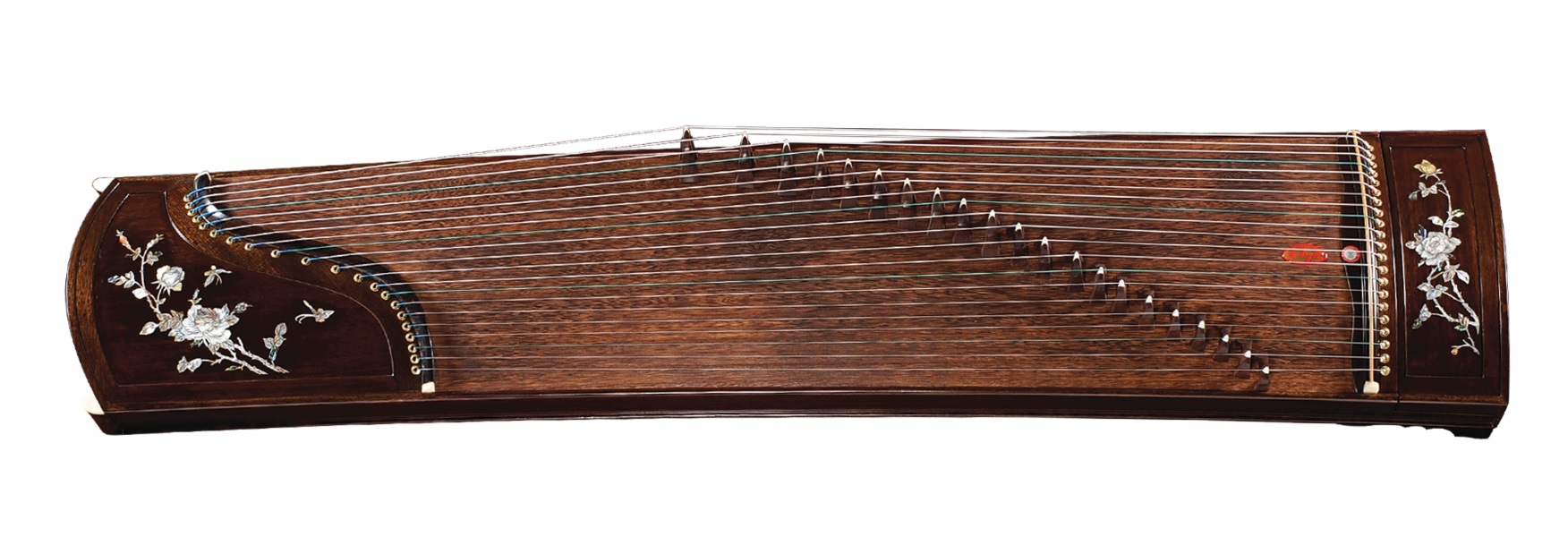 B
(9)
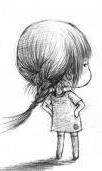 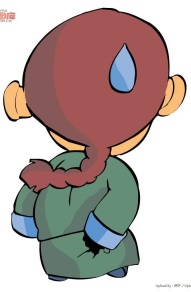 C
D
(10)
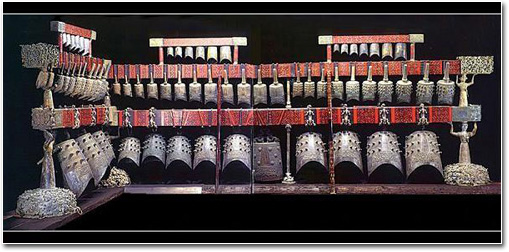 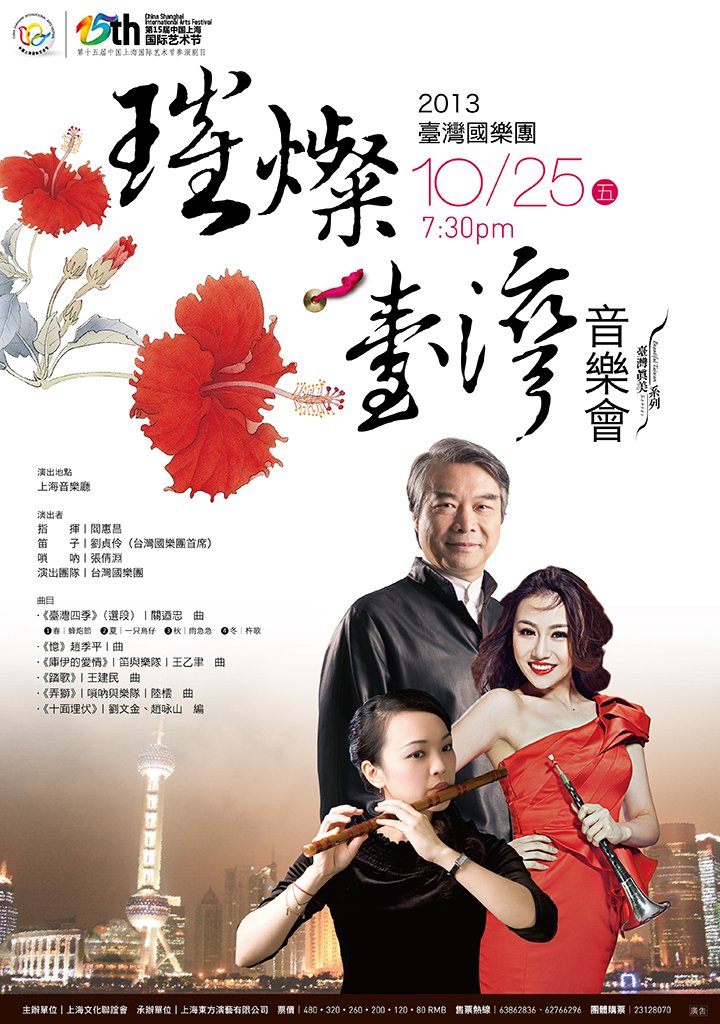 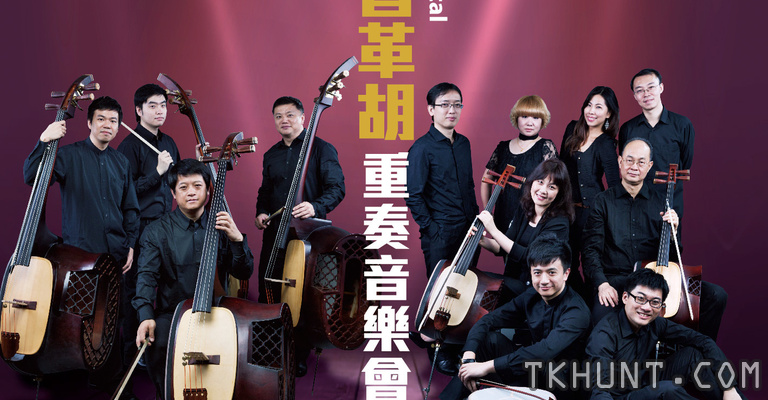 (11)
(12)
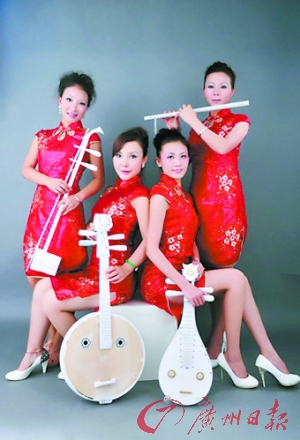 (14)
(13)
(15)
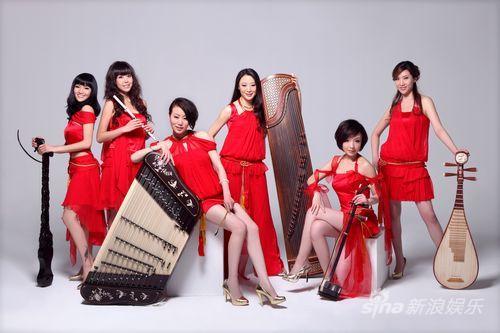 (16)
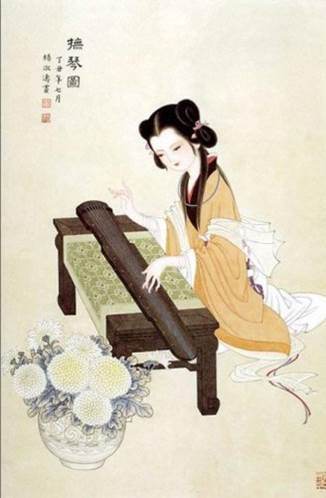 (17)
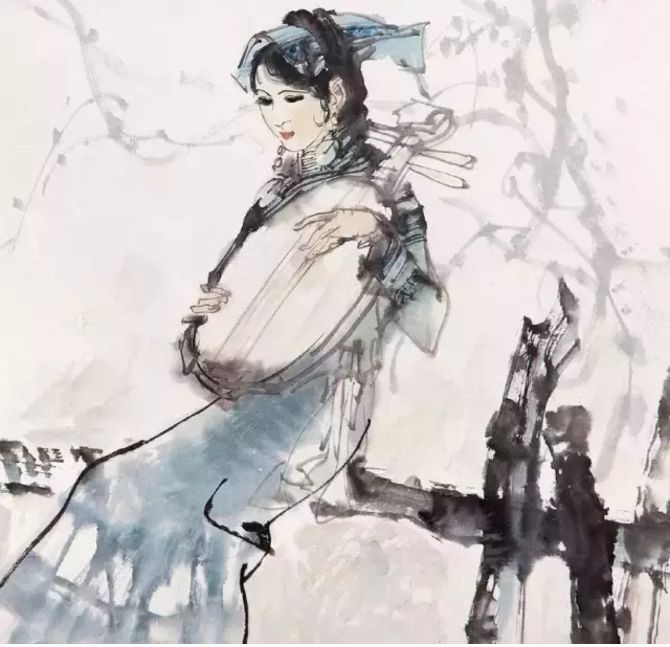 (18)
(21)
(22)
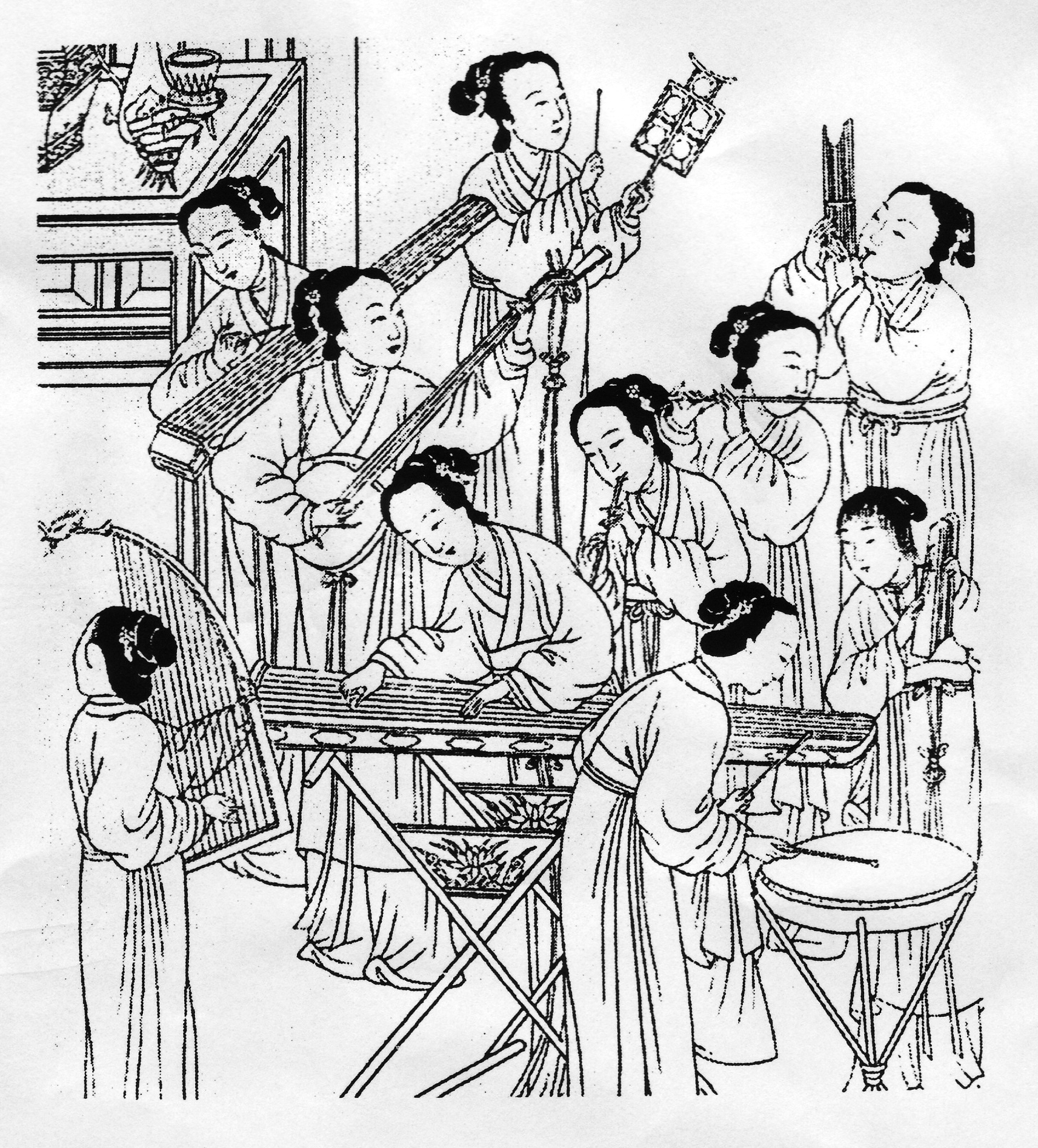 (19)
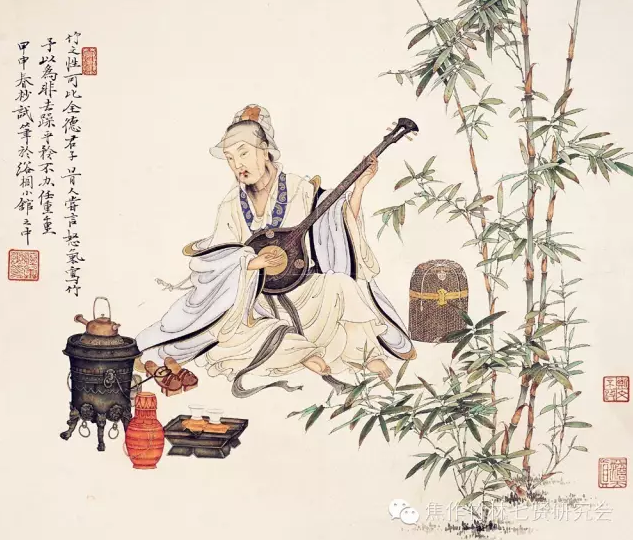 (20)
(26)
(25)
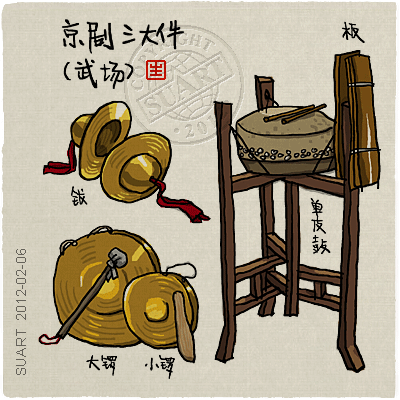 (24)
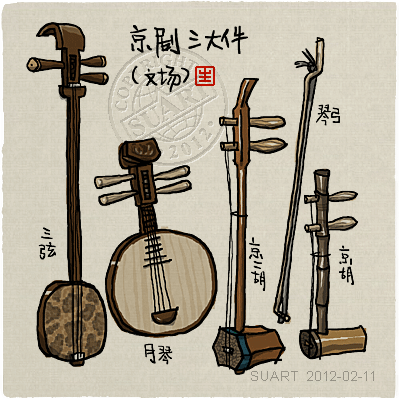 (23)